GODIF initiering_V.1.2_25.05.2021
Goal directed fluid removal with furosemide in intensive care patients with fluid overload – A randomised, blinded, placebo-controlled trial (GODIF)
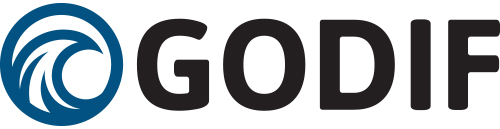 Sine Wichmann, MD, ph.d.-student
Department of Anaesthesiology and Intensive Care
 Nordsjællands hospital, Hillerød
www.cric.nu/godif
godif@cric.nu
Phone: +45 4829 6773
Disposition
Background
Design
Inclusion and exclusion criteria
Intervention and control group 
Follow-up
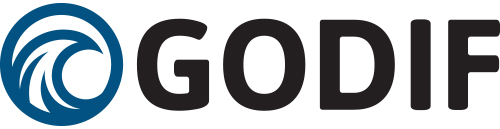 Fluid overload
Very common	

Fluid overload is an independent risk factor for organ failure and mortality.

Increasing fluid overload increases the risk.
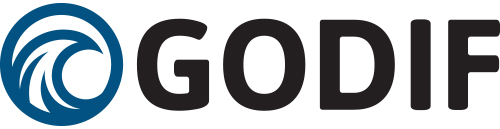 [Speaker Notes: Flere studier har påvist at FO er en risikofaktor for død og organ dysfunction. Volumina ned til 1% eller 1 liter I pos. VB kan have betydning.]
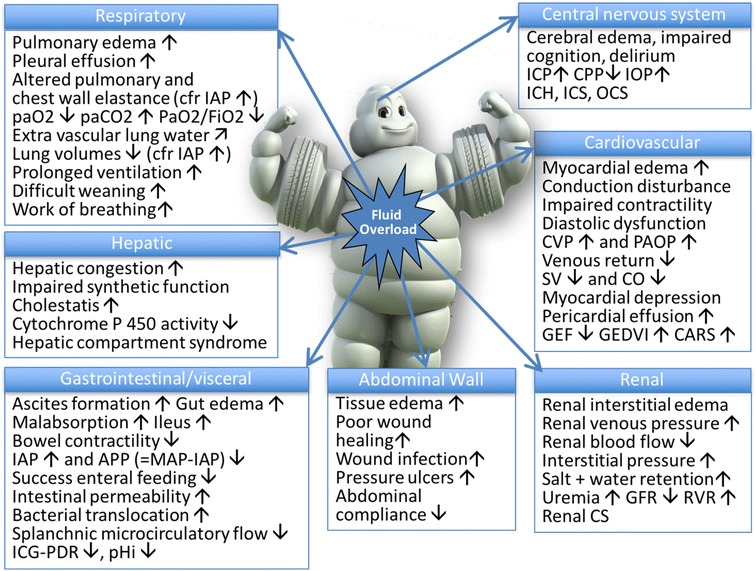 Malbrain et al. 2018
[Speaker Notes: Fortsat store mængder væske på intensive på trods af ændrede sepsis guidelines og focus på mindre væske. Pilot studiet til CLASSIC viste store mængder væske indgift – resuscitations væsken var relative lille.]
Deresuscitation
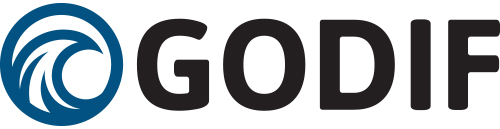 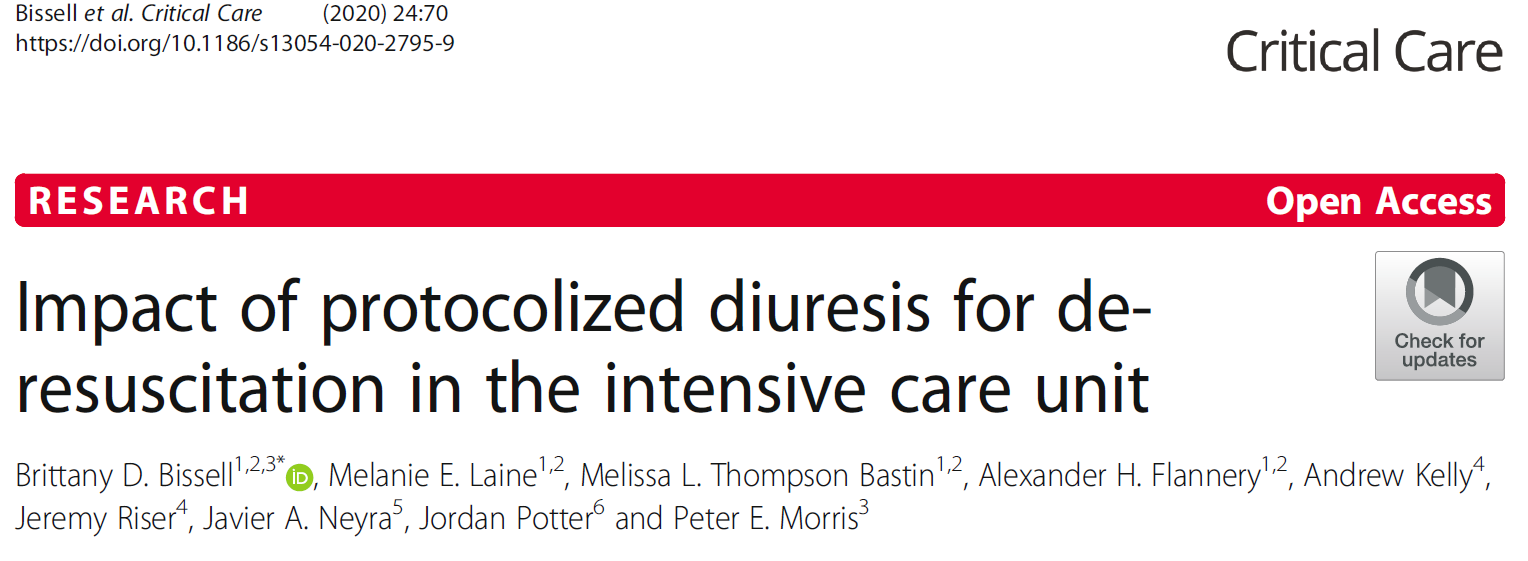 [Speaker Notes: Silverside 2018: Retrospektivt studie 400 patienter. Ingen intervention. Viste at de mest overhydrerede havde højest mortalitet. Deresuscitation på 3. indlæggelsesdøgn på intensive var associeret med bedre outcomes. 
Væskebalance på dag 3 var associeret til 30-dages mortalitet. Altså dem hvor de havde haft en neg. VB (alle overhydrerede) gik det bedre. 
Bissell: Kohorte studie med historiske controller. 91 patienter fik interventionen og 273 controller. Inkl. Patienter med en positive VB af alle grader hvis der er tegn på FO på rtg eller fysisk undersøgelse. Viste at deresuscitations algoritme 72 timer post shock mindsker FO med mulige fordele på det kliniske outcome.  Hospitals mortalitet var lavere i interventionsgruppen 5.5% vs 16.1% og kortere indlæggelsestid på ITA. Ingen significant forskel I respiratordage. Øget forekomst af hyprenatræmi og hypokaliæmi i interventionsgruppen]
Deresuscitation – FACTT trial
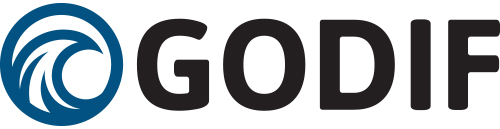 [Speaker Notes: Comparison of two fluid-management strategies in acute lung injury.  1000 patienter. Baseline FO: 2700-2900 ml I de to grupper. Complicated protocol – intervention styret af indkilingstryk, CVP, status for shock MAP/vasopressor – 20 kasser man kan komme i. KVB de første 7 dage: -136(+/-491) i den restrictive gruppe og 6992 (+/-502) I den liberale gruppe. Ingen forskel I 60 dages mortalitet. De blev ekstuberet 2 dage tidligere og havde 2 dages kortere indlæggelsestid på ITA i den restrictive gruppe.]
Pilot studie - FFAKI
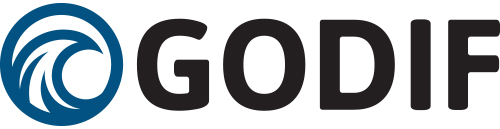 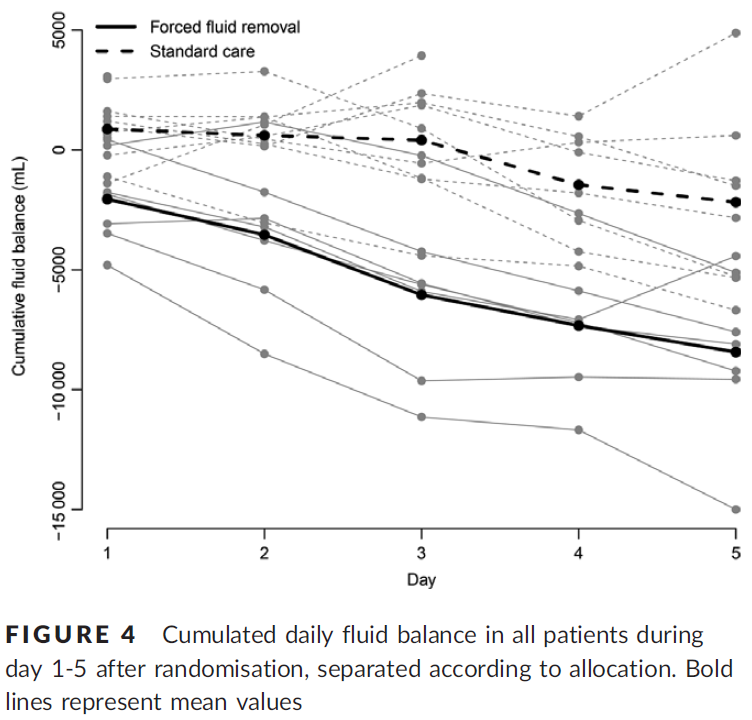 [Speaker Notes: AKI patienter på intensive RH +NOH. Væsketræk med 1 ml/kg IBW/hour er mulig. Gjort med furuosemid og evt. CRRT. 
23 patienter. Alle havde moderat til svær AKI og var > 10% overhydrerede.]
Current knowledge
Fluid overload is a risk factor for organ dysfunctions and death

Goal directed and fast fluid removal is feasible

We don’t know when or how fluid removal should be done
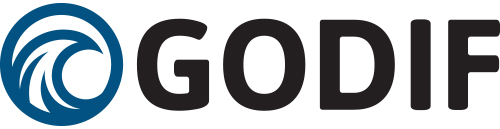 Design
Randomised, blinded, placebo-controlled trial of furosemide versus placebo.
Setting: 20-30 sites, starting in Denmark 
1000 patients.
Goal: Achieve neutral fluid balance as fast as possible and maintain it until discharge or 90 days.
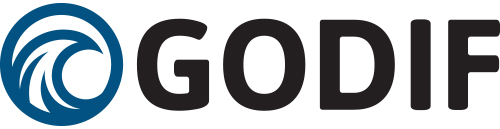 Design
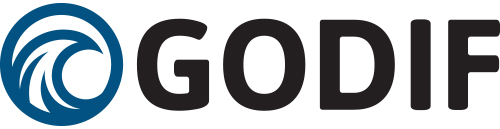 1000 Patients		
		
			
		       Intervention  			  Control			


	           Furosemide infusion			       Placebo				
		          n= 500				        n = 500

Primary outcome: Days alive and out of hospital at day 90 after randomisation
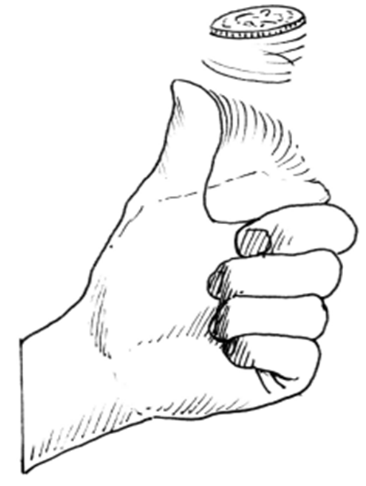 Aim
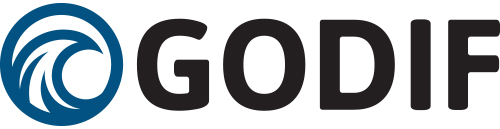 To assess benefits and harms of goal directed fluid removal with furosemide versus placebo in adult ICU patients with ≥ 5% of fluid overload.
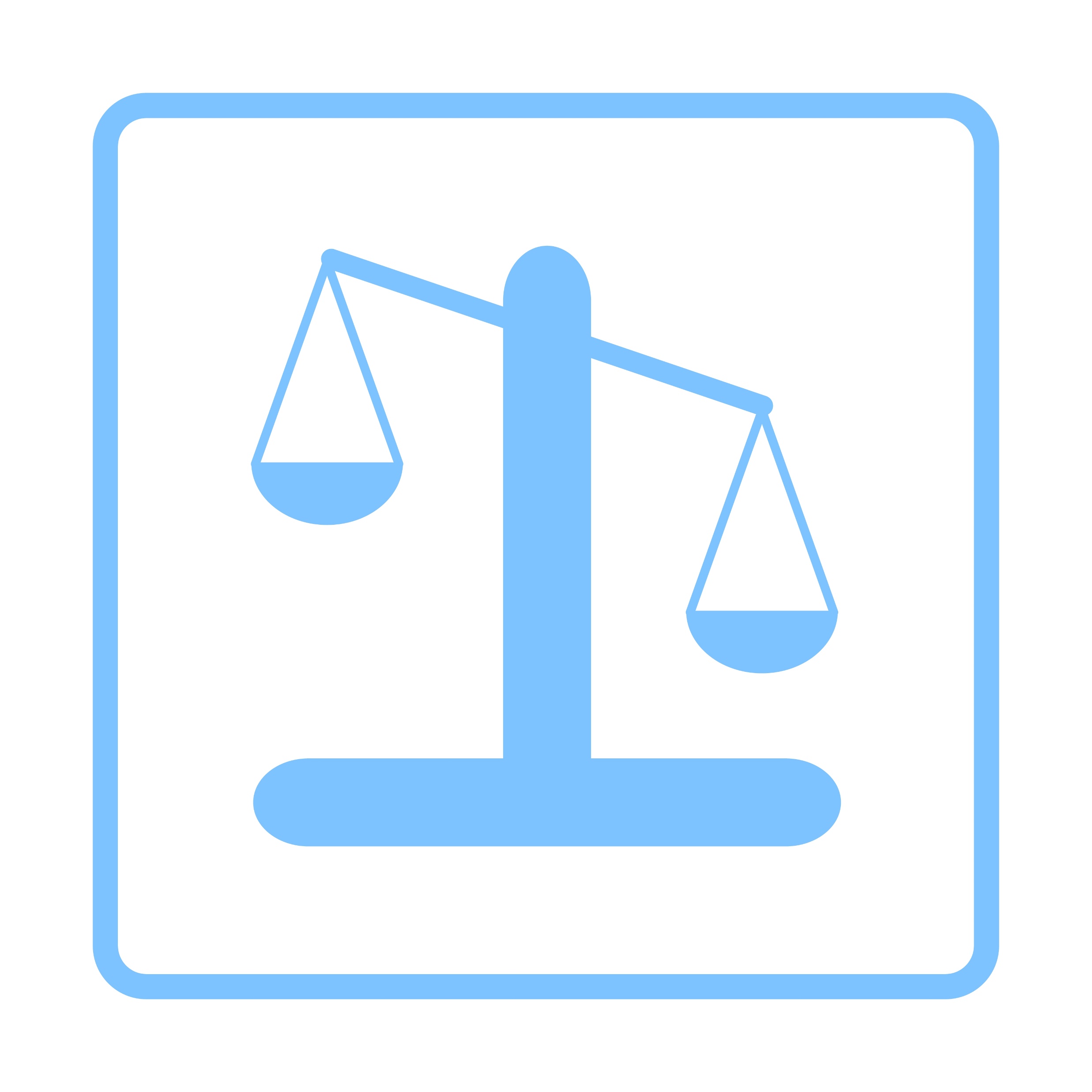 Potential harm
Impaired perfusion, adverse reactions to furosemide.
Potential benefit
Reduced organ oedema, shorter time on mechanical ventilation, and shorter stay in the ICU.
Mortality?
Inclusion criteria
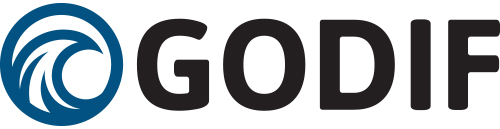 All the following criteria must be fulfilled: 

 	Acute admission to the ICU
	 Aged 18 years or above
 	Clinical stable assessed by clinician (minimum criteria: MAP > 50    	mmHg, maximum noradrenaline infusion of 0.20 	microg/kg/minute and lactate < 4.0 mmol/L) 
 	Minimum estimated fluid accumulation ≥ 5% of ideal body 	weight.
[Speaker Notes: Estimated fluid accumulation must be written in the inclusion note in the patient file]
Fluid accumulation
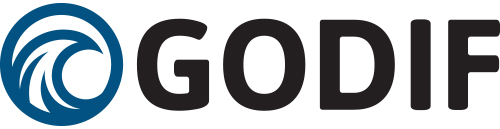 Minimum fluid accumulation on inclusion:
Fluid accumulation must be assessed by treating physician according to cumulative fluid balance (if available), daily fluid balance, changes in body weight, and clinical examination (oedema, congestion on chest X-ray ect.) and documented in patient file in the inclusion note.
Exclusion criteria
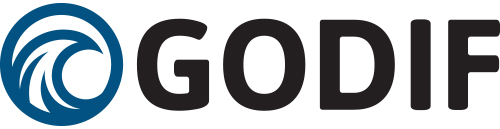 We will exclude patients who fulfil any of the following criteria: 
  Known allergy to furosemide or sulphonamides 
  Known pre-hospitalisation advanced chronic kidney disease (eGFR < 30 mL/minute/1.73 m2 or chronic renal replacement therapy)
  Ongoing renal replacement therapy
  Anuria for ≥ 6 hours
  Rhabdomyolysis with indication for forced diuresis
  Ongoing life-threatening bleeding 
  Acute burn injury of more than 10% of the body surface area
  Severe dysnatraemia (P-Na < 120 mmol/L or > 155 mmol/L)
  Severe hepatic failure
  Patients undergoing forced treatment
  Fertile woman (< 50 years of age) with positive urine human gonadotropin (hCG) or plasma-hCG
  Informed consent not obtainable
Randomisation
ALWAYS obtain consent from the first trial guardian BEFORE randomisation

Consent can initially be oral
State full name of the primary trial guardian in the patient’s medical file
Informed consent form next of kin and the second trial guardian as soon as possible
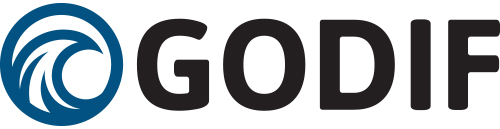 Start trial drug
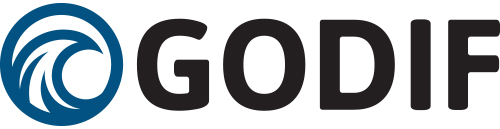 Goal: A daily negative fluid balance according to chart until neutral fluid balance is achieved.
[Speaker Notes: Negative fluid balance minimum 1 ml/kg (IBW)/hour.]
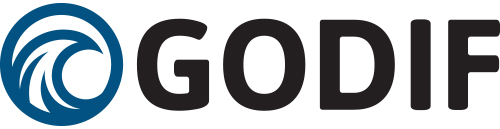 Daily fluid removal and assessment of neutral fluid balance
Minimum daily fluid removal until neutral fluid balance is achieved:
Neutral fluid balance is assessed by the treating physician according to cumulative fluid balance, daily fluid balance, changes in body weight, clinical examination (oedema, congestion on X-ray e.c.t.) and must be documented in the patient file.
[Speaker Notes: Estimated fluid accumulation must be written in the inclusion note in the patient file]
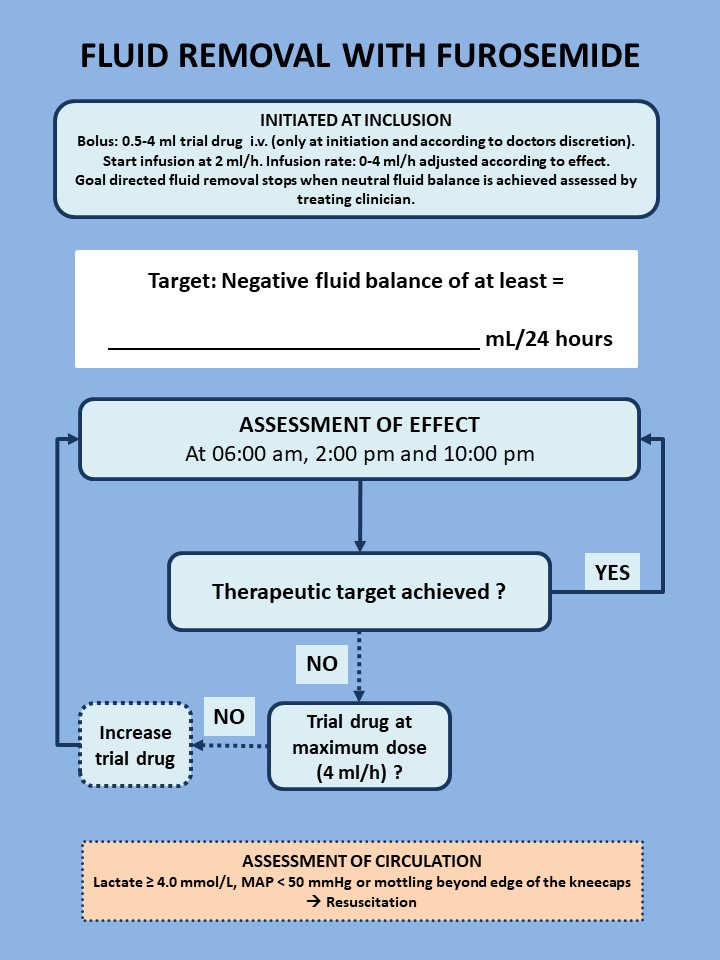 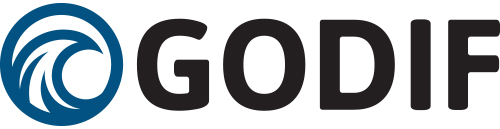 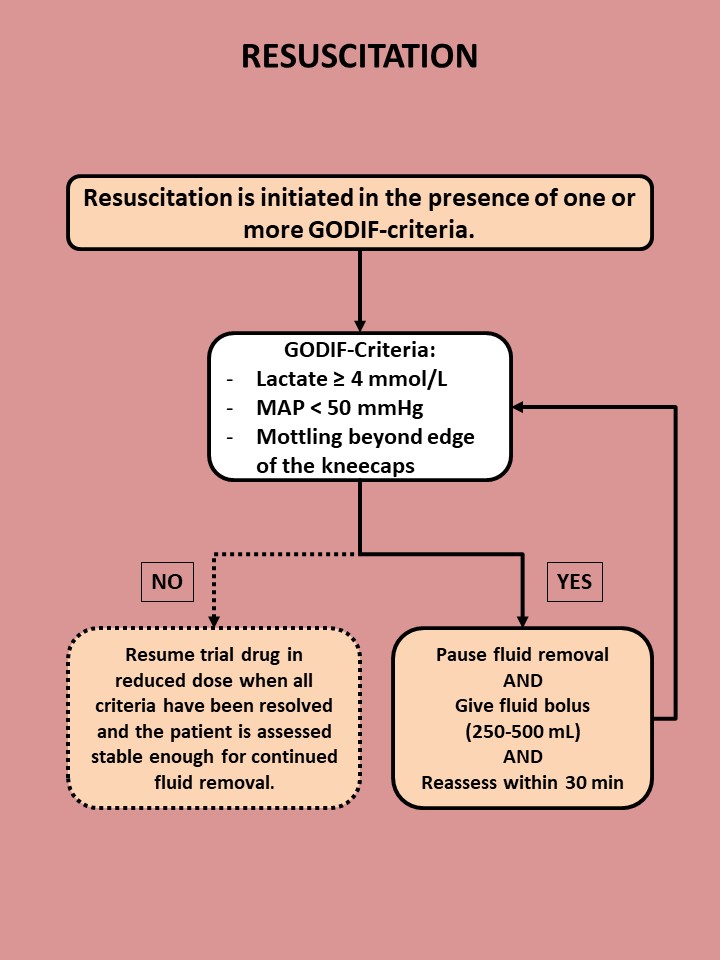 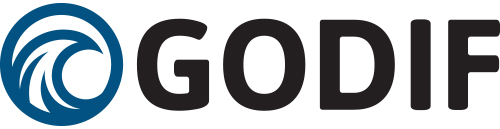 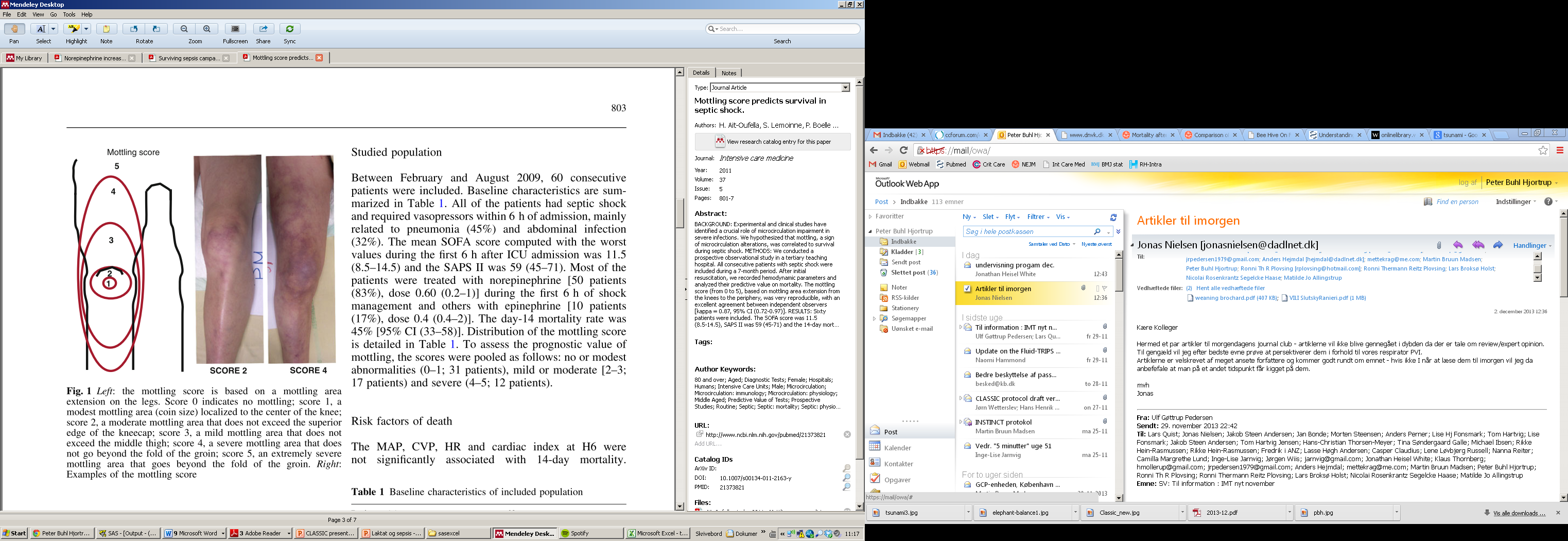 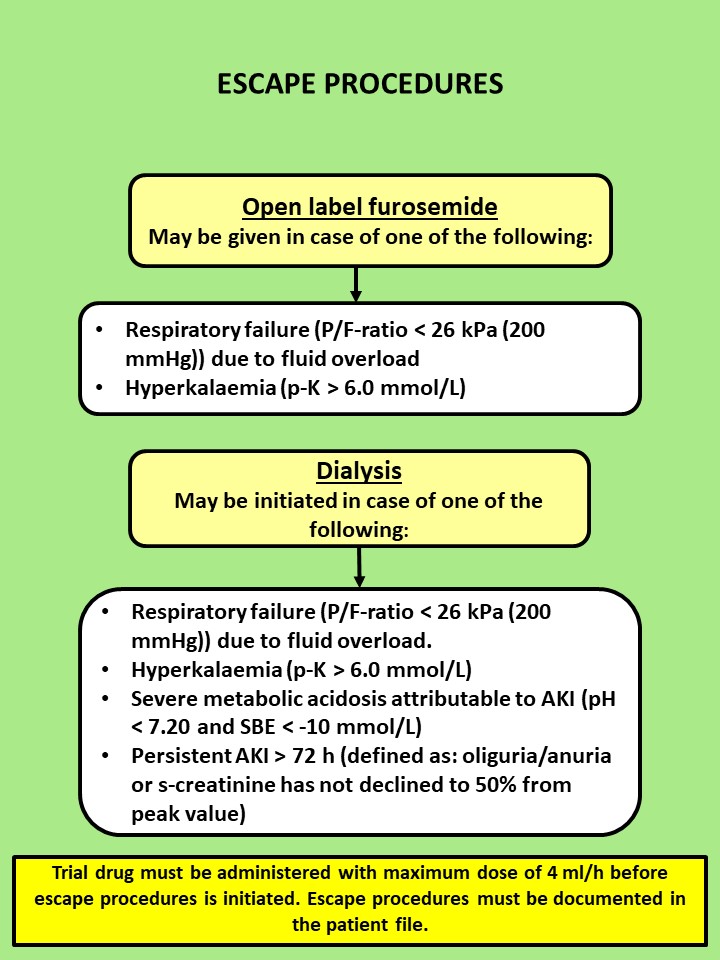 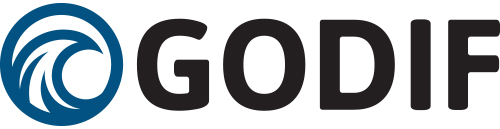 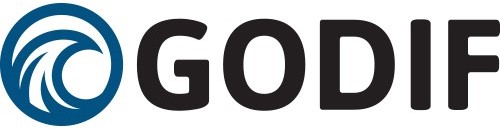 All habitual oral diuretics can be continued on indication
Habitual 
diuretics
Only loop diuretics may be converted to iv furosemide
equivalent to 50% of oral dose
Treatment of hypernatraemia with thiazides is allowed 
if the is the guideline at the clinical site
Adherence
The trial drug must be administered throughout the ICU stay to a maximum of 90 days.

Goal: achievement and maintenance of neutral fluid balance

ICU readmissions within 90 days - the trial intervention must be re-started.

In case of transferal to another GODIF-site, the intervention continues.
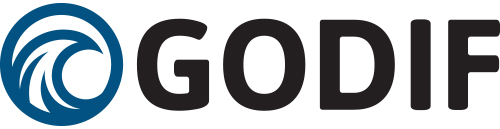 Withdrawal
A patient can be withdrawn from the trial if:
Consent is withdrawn or not given (patient, next of kin) 
Clinicians or investigators choice (SAR/SUSAR/clinical decision)
Patient is subject to involuntary hospitalization
Withdrawal form active therapy

Ask for permission to continue data registration (day forms and follow up in eCRF).
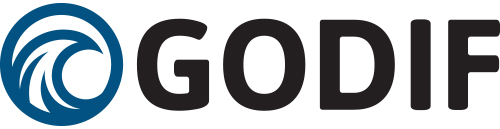 Serious Adverse Reactions (SAR)
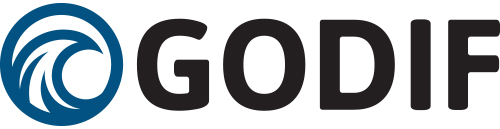 Severe electrolyte disturbance (p-K < 2.5 mmol/L, p-Na < 120 mmol/L, p-Cl < 90 mmol/L)
Aplastic anaemia
Agranulocytosis
Pancreatitis
Circulatory collapse leading to cardiac arrest
Seizures because of furosemide induced low calcium or magnesium
Steven Johnsons syndrome
Toxic epidermal necrolysis
Hearing impairment/loss
Anaphylaxis
SAR
Contact the sponsor or coordinating investigator without undue delay by mail: godif@cric.nu or +45 4829 6773.

The report for handling the SAR/SAE must be described and mailed to godif@cric.nu
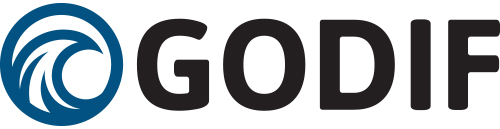 SUSAR
Suspected Unexpected Serious Adverse Reactions (SUSAR)
Serious adverse reactions which are not described in the product characteristics of furosemide
Contact the sponsor or coordinating investigator without undue delay (godif@cric.nu or +45 4829 6773)
Fill in the SUSAR report form (#14 in the Site Master File) and e-mail it to sponsor godif@cric.nu
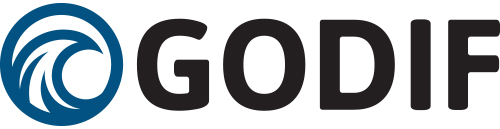 1-year follow-up
Mortality 
Cognitive function MoCA mini   
Certification at www.mocatest.org
HRQoL (EQ-5D-5L + EQ-VAS) 
Subjective assessment of life quality after treatment in the ICU
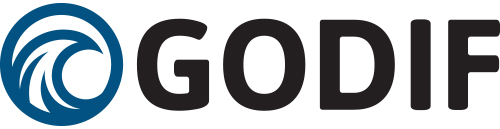 www.cric.nu/godif
Trial documents, screening, randomisation, data registration, and trial medication.
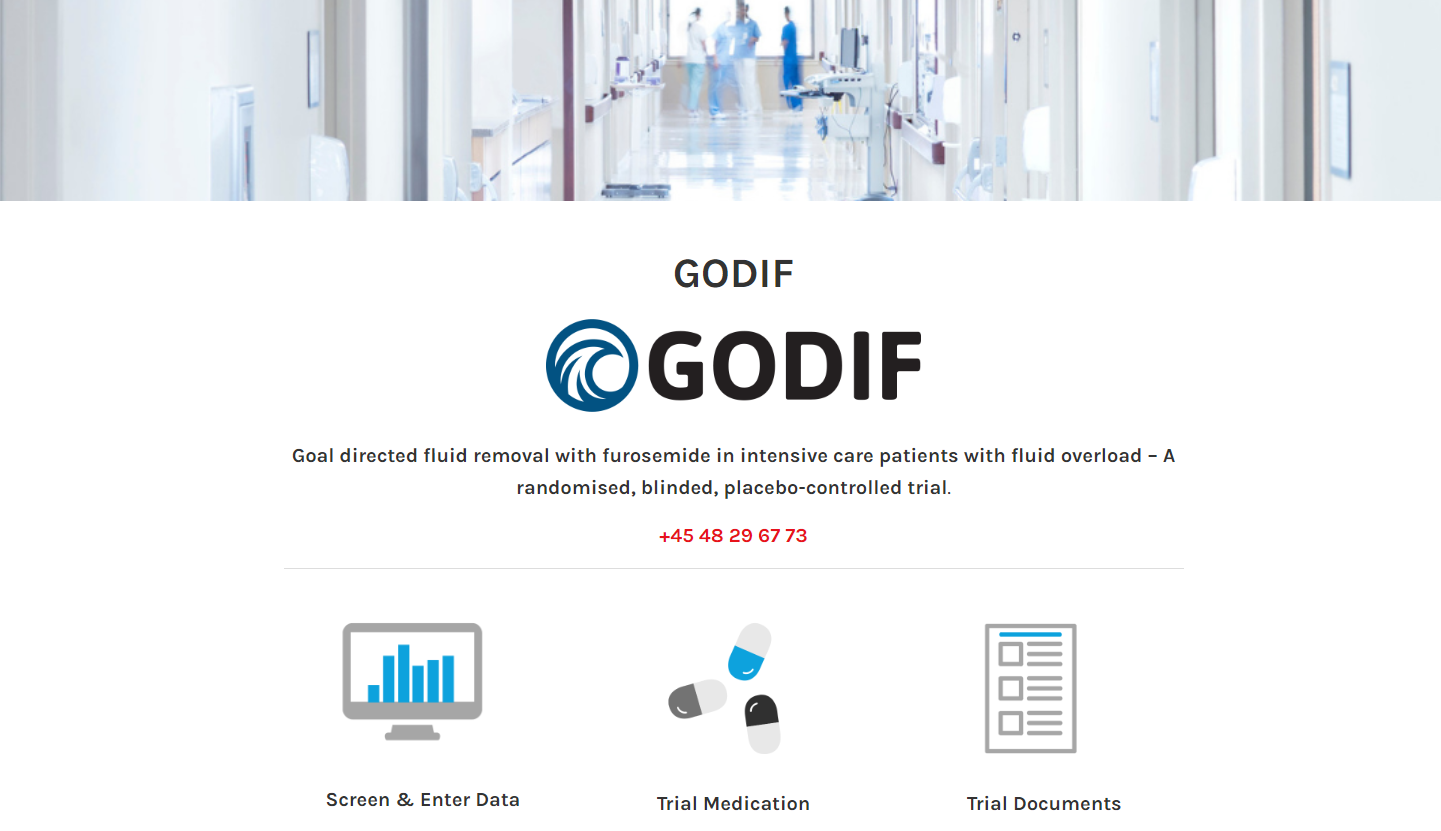 Contact
Do you need help?
Call the GODIF hotline at:
+ 45 4829 6773
mail: godif@cric.nu
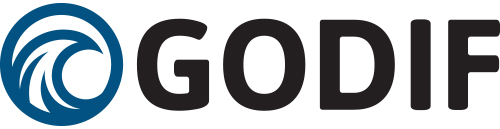 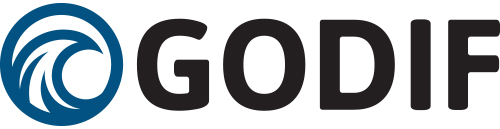 Sine Wichmann, MD, Ph.D.-student
Department of Anaesthesiology and Intensive Care
 Nordsjællands hospital, Hillerød

www.cric.nu/godif
godif@cric.nu
Phone: +45 4829 6773